VY_32_INOVACE_HW_18
Externí zařízení počítačů
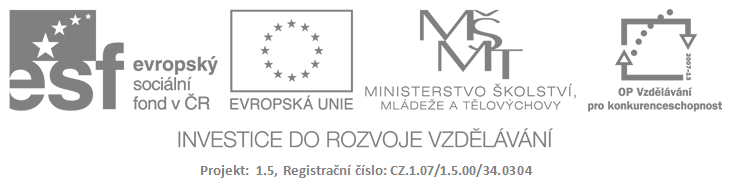 Externí zařízení počítače
Slouží ke komunikaci počítače s okolím. Označují se také jako periferie.
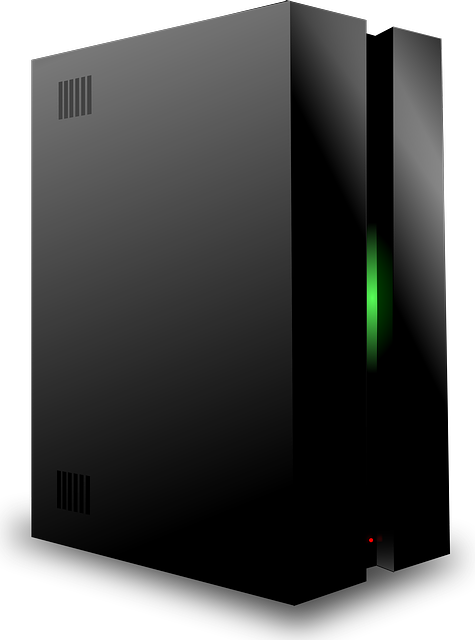 Magnetické paměti
Fungují na principu změny orientace mag. domén
    Pevný disk
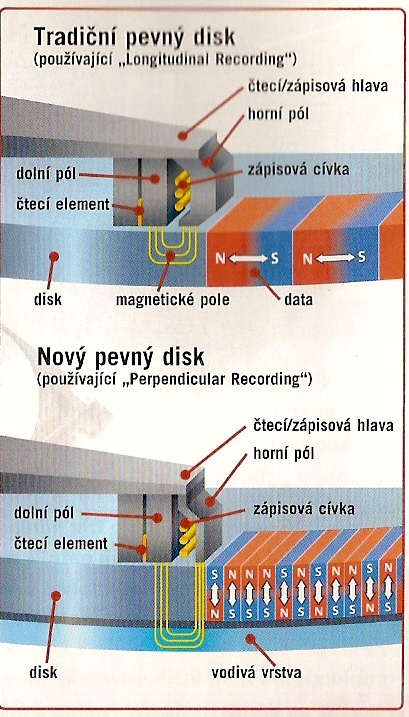 několik kruhových ploten, které se na společné ose otáčejí velkou rychlostí ( až 15000 ot/min)
záznam a čtení se provádí na obou stranách kotouče  pomocí hlaviček na posuvném rameni
Magnetické paměti
Animace magnetického záznamu a 3D vizualizace HDD
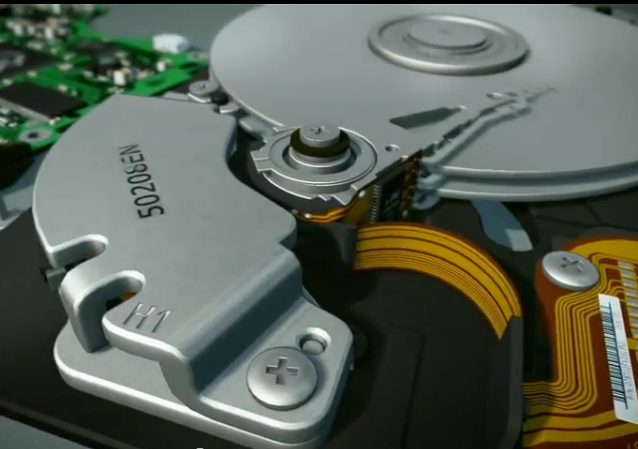 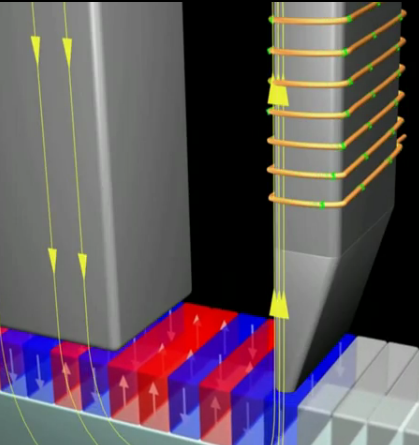 Optické paměti
Princip záznamu a čtení optického disku
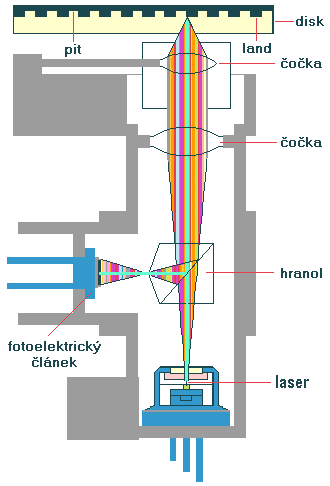 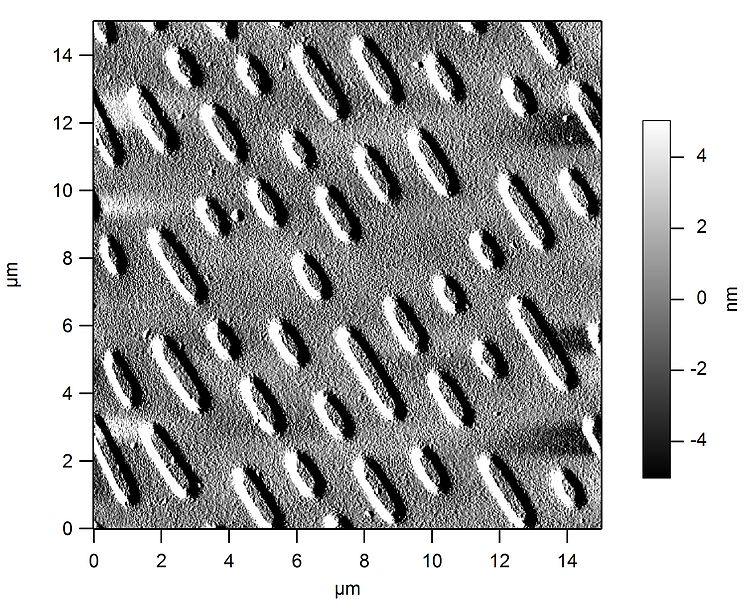 Elektronické paměti
USB Flash
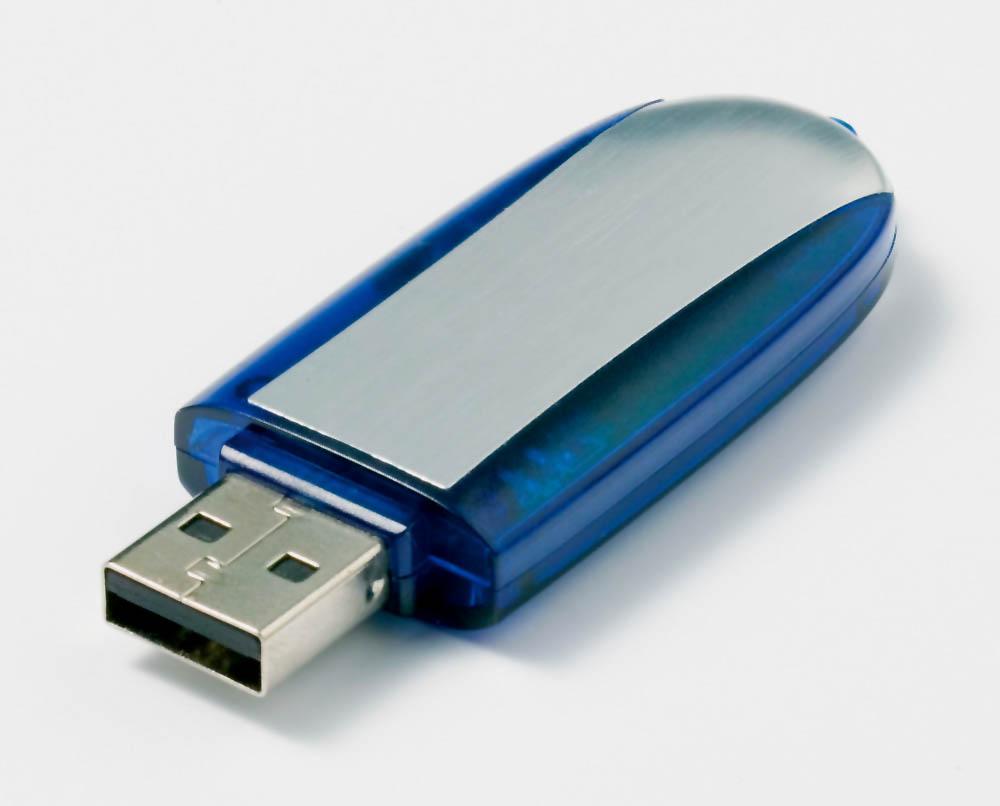 Buňka EEPROM-
tranzistor s plovoucím hradlem
              
                  Zapsaná hodnota je 	        dána nábojem 		        plovoucího hradla
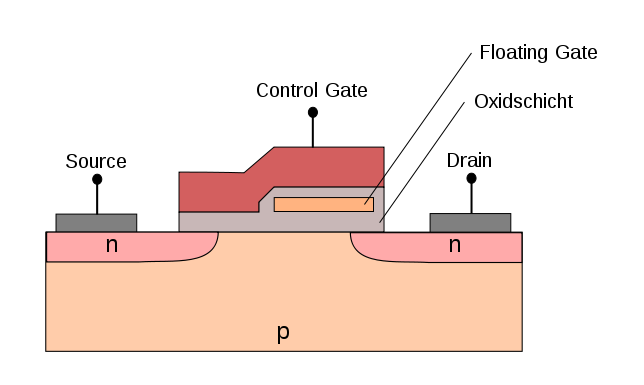 Elektronické paměti
SSD disk – využívá principu paměti Flash
Výhody
nemá pohyblivé části
lehký
tichý
rychlý
Nevýhody
malá kapacita
velká cena
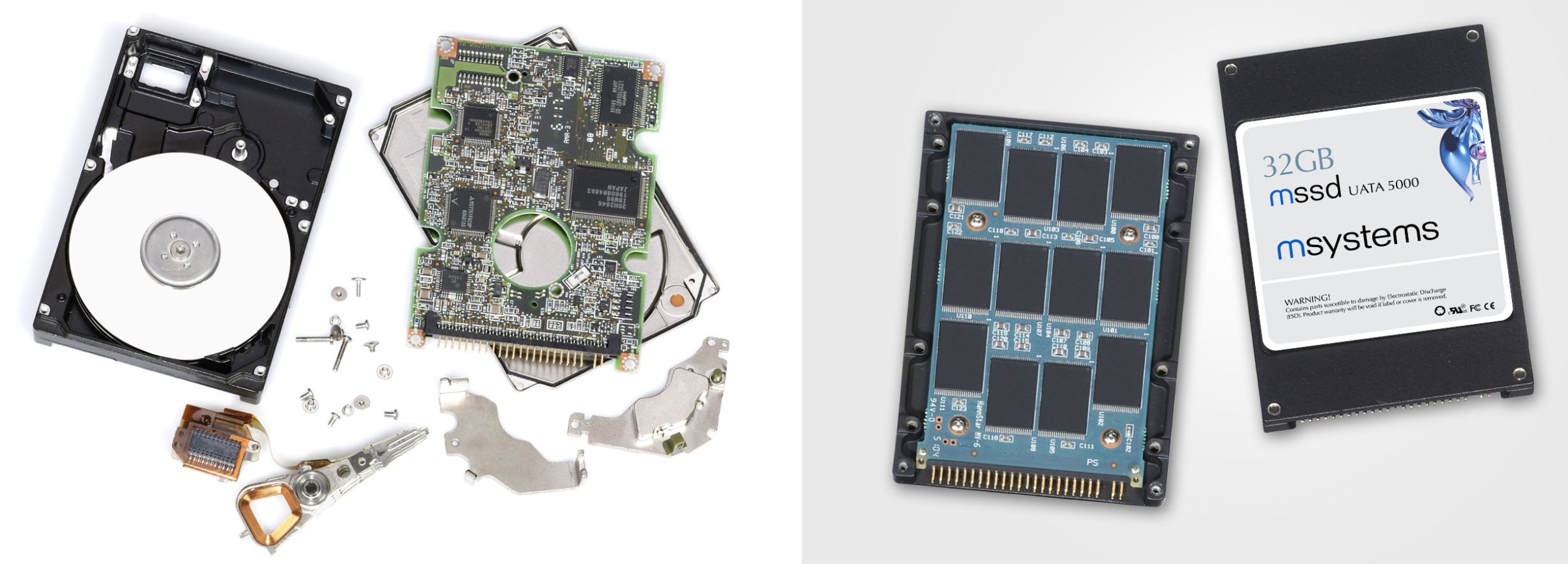 Klávesnice
Ohebná a laserová klávesnice
Multimediální a ergonomická klávesnice
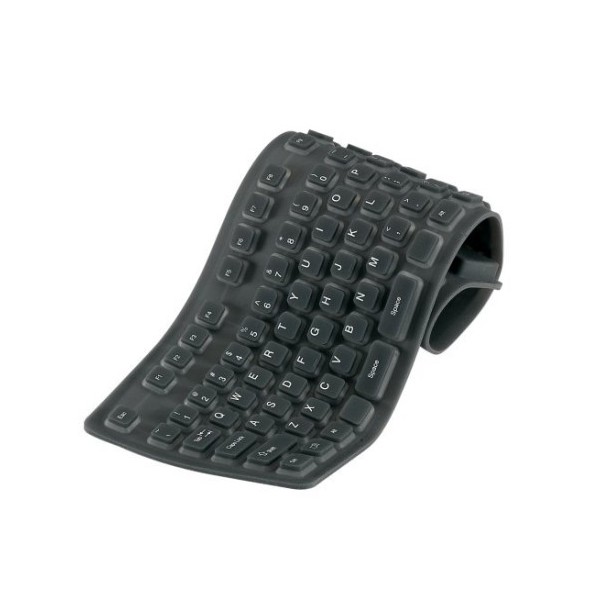 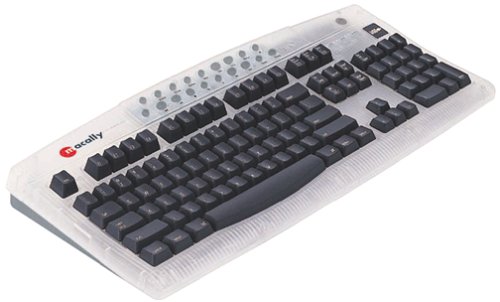 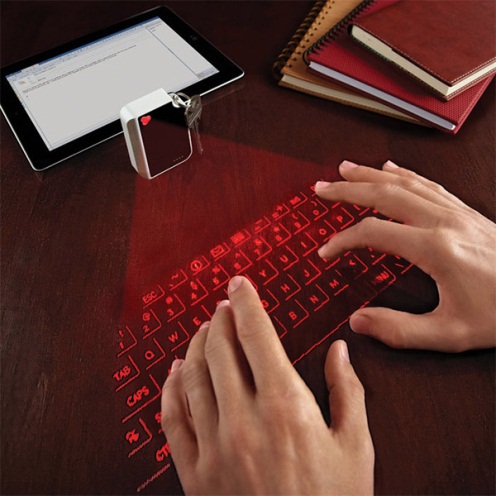 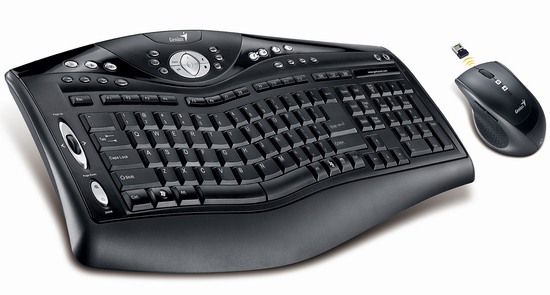 Tiskárna
Výpis  informací z počítače na různá media 
Inkjet tiskárna – cartridge a animace činnosti
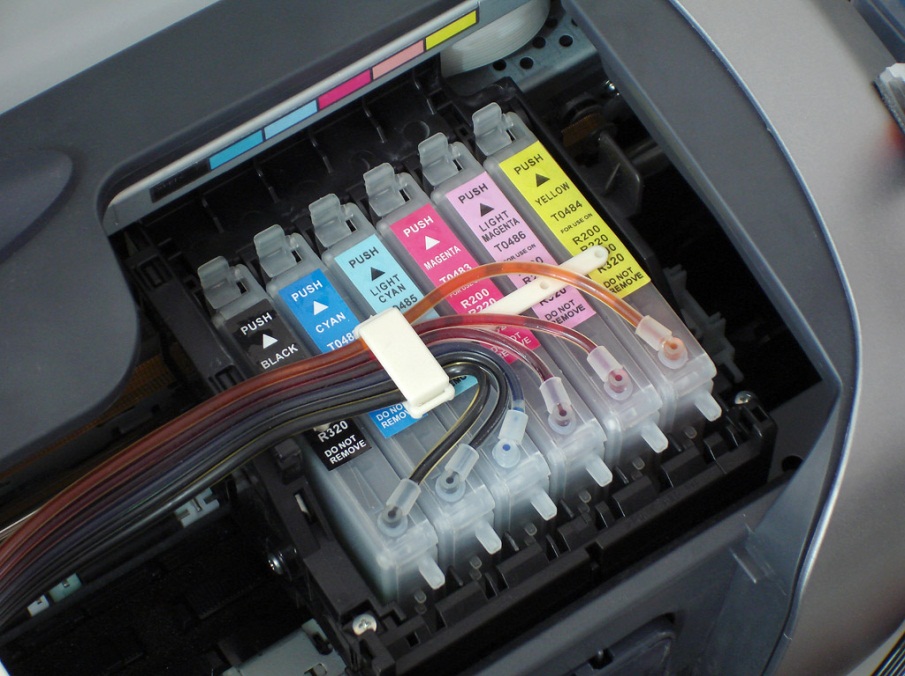 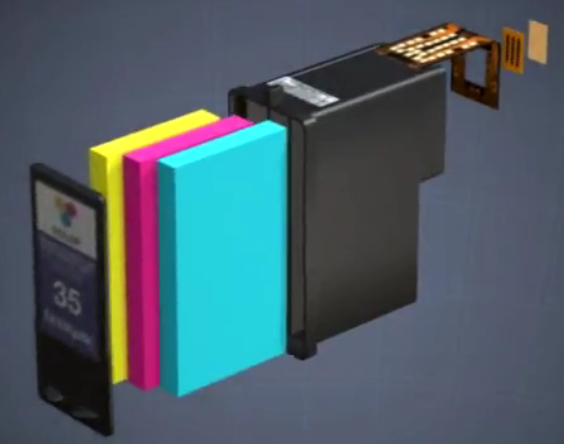 Tiskárna
Laserová tiskárna – využívá práškový toner, který je zachycen na povrch válce a pak se přenese  na papír.
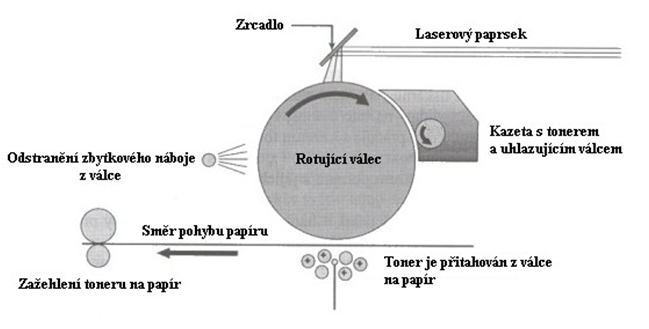 Tiskárna
Laserová tiskárna – animace činnosti
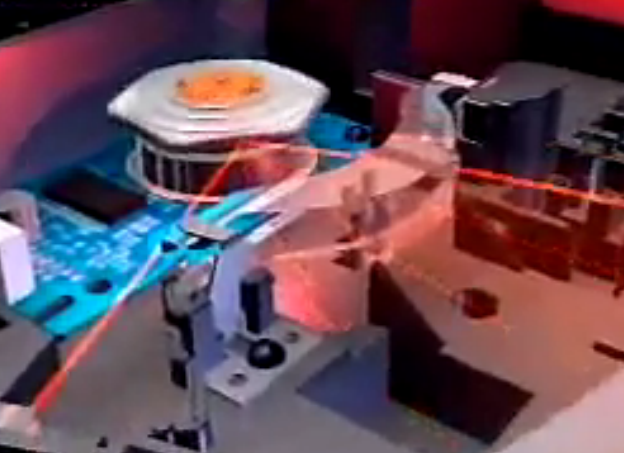 Tiskárna
3D tiskárna – vytváří trojrozměrný model 
                   Příklad jednoduché tiskárny a animace funkce
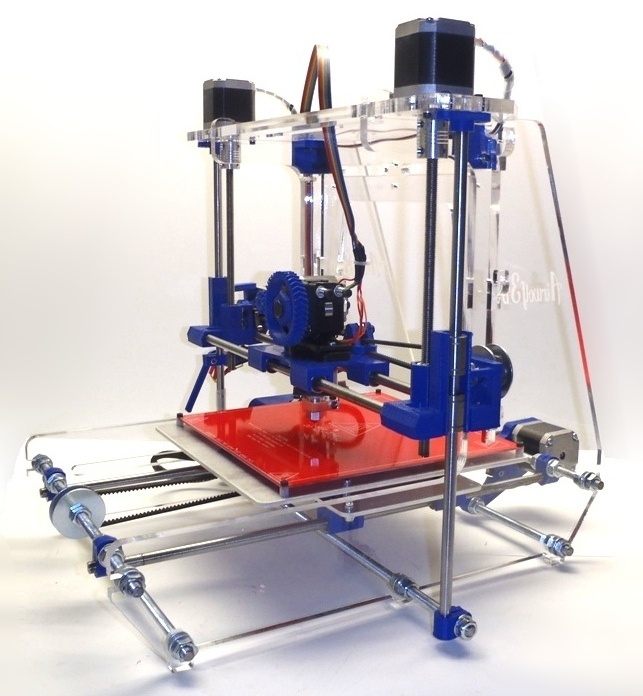 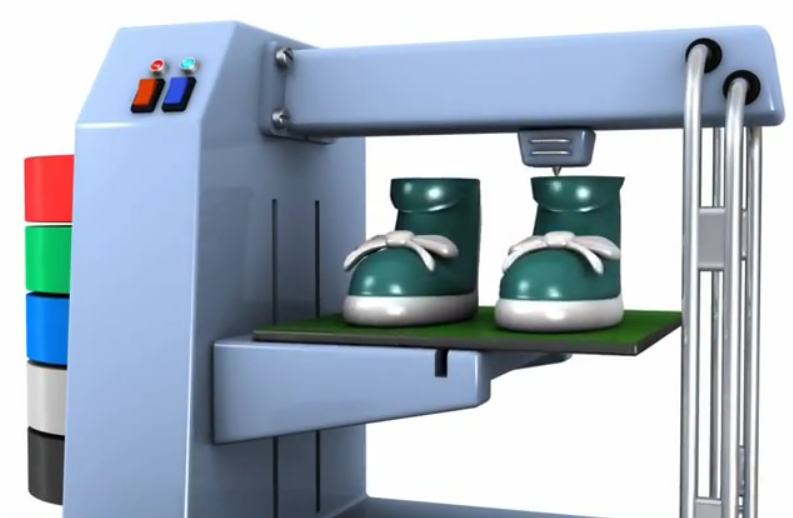 Scanner
Scanner převádí obrazové informace do počítače
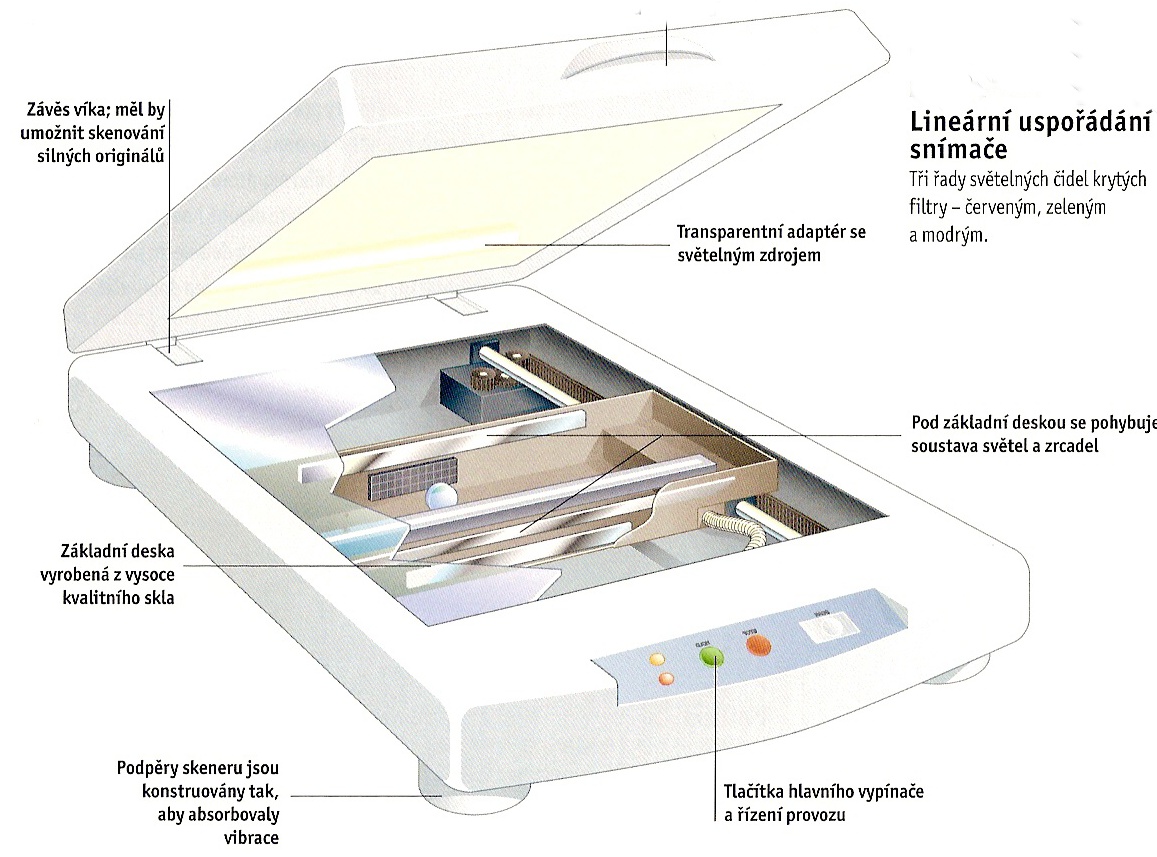 Grafický systém
Animace funkce CRT a LCD monitoru
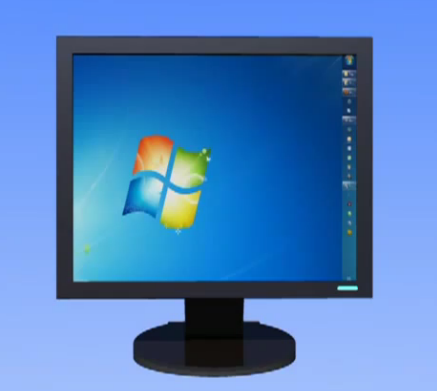 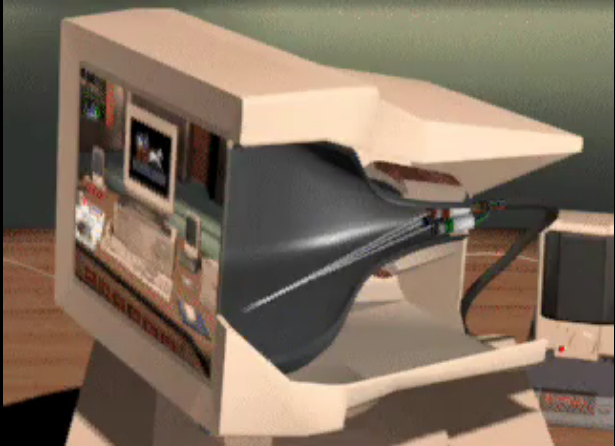 Zdroje:
 ANG, Tom. Průvodce digitálního fotografa. 1. vyd. Praha: Knižní klub, c2003, 407 s. ISBN 80-242-1062-2

APPALOOSA. Flash RAM Cell. In: Wikimedia Commons [online]. [cit. 2012-12-25]. Dostupné z: http://commons.wikimedia.org/wiki/File:FLASH_RAM-Cell.svg 

BARTOŇ, Martin. Jak pracuje optická mechanika - laser. In: Ditt.cz [online]. 26.2.2004. [cit. 2012-12-25]. Dostupné z: http://diit.cz/clanek/jak-pracuje-opticka-mechanika-laser 

CHMNANOED. Magnetism: Data Storage. In: Youtube [online]. [cit. 2012-12-25]. Dostupné z: http://www.youtube.com/watch?v=f3BNHhfTsvk&feature=endscreen&NR=1 

Computer Icon. In: Pixabay [online]. [cit. 2012-12-25]. Dostupné z: http://pixabay.com/en/computer-linux-server-mail-icon-37258/ 

DENISGOMES. Epson inkjet printer. In: Wikimedia Commons [online]. [cit. 2012-12-25]. Dostupné z: http://upload.wikimedia.org/wikipedia/commons/e/ed/Cis3.jpg 

FREIERMENSCH. Micrograph of a CD-ROM. In: Wikimedia Commons [online]. [cit. 2012-12-25]. Dostupné z: http://commons.wikimedia.org/wiki/File:Afm_cd-rom.jpg 

JAŠEK, Roman. Informatika pro ekonomy. UTB, 2004.
Zdroje:
Keychain Virtual Keyboard. In: [online]. [cit. 2012-12-25]. Dostupné z: http://theawesomer.com/tag/lasers 

INDOBLEH. How laser printer works. In: Youtube [online]. [cit. 2012-12-25]. Dostupné z: http://www.youtube.com/watch?v=hEj0SsCstIM
 
ROCHELLESINGER. MSsystems. In: Wikimedia Commons [online]. [cit. 2012-12-25]. Dostupné z: http://upload.wikimedia.org/wikipedia/commons/3/39/Disassembled_HDD_and_SSD.JPG?uselang=cs 

SCHWENKE, Thomas. TFT / LCD Monitor - How it works! (3D Animation). In: Youtube [online]. [cit. 2012-12-25]. Dostupné z: http://www.youtube.com/watch?v=k7xGQKpQAWw 

ULTEK. Hard Disk Drive - 3D Visualization. In: Youtube [online]. [cit. 2012-12-25]. Dostupné z: http://www.youtube.com/watch?v=Bh80aaygIXg

 UNDERDOGTHAI. CRT How to work. In: Youtube [online]. [cit. 2012-12-25]. Dostupné z: http://www.youtube.com/watch?v=Gnl1vuwjHto 

VÍTEK, Jan. Klávesnice a jejich historie. In: Svět hardware [online]. [cit. 2012-12-25]. Dostupné z: http://www.svethardware.cz/art_doc-608320AC91F76CA7C12571CB005DBA9B.html 

WOLF, Eva. 3D Printer (model AW3D V.4). In: Wikimedia Commons [online]. [cit. 2012-12-25]. Dostupné z: http://upload.wikimedia.org/wikipedia/commons/7/75/Airwolf_3d_Printer.jpg